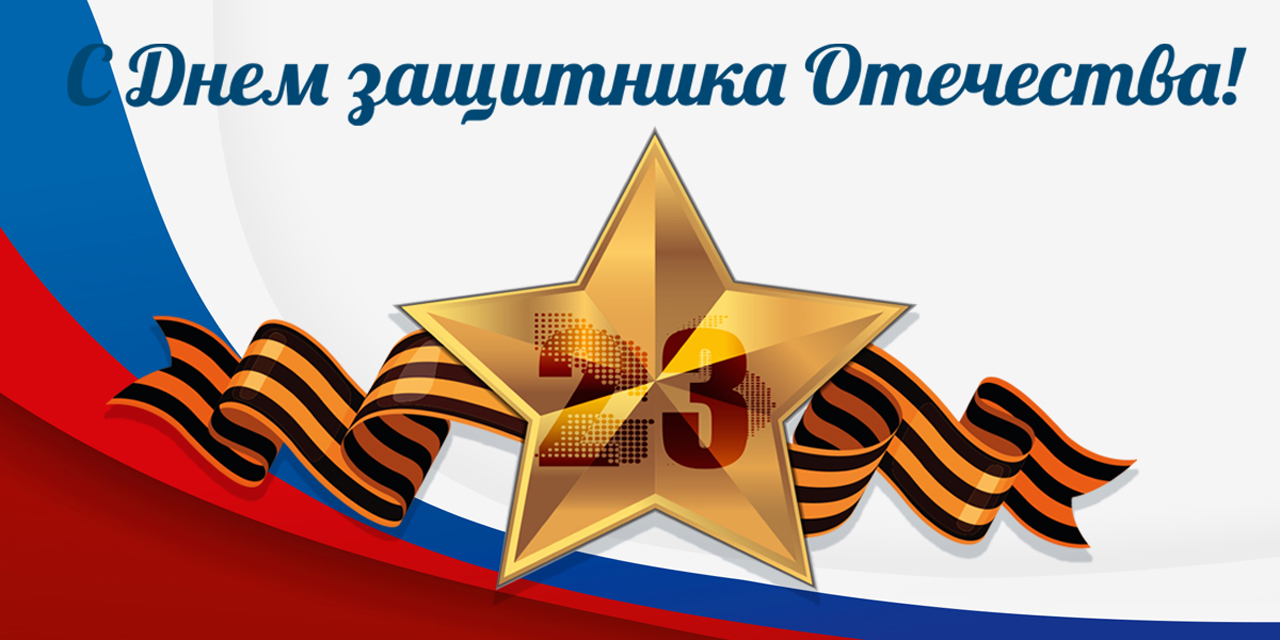 Презентацию подготовила воспитатель МБДОУ д/с №448 г.Новосибирска  Ладанова А. И.
2023г.
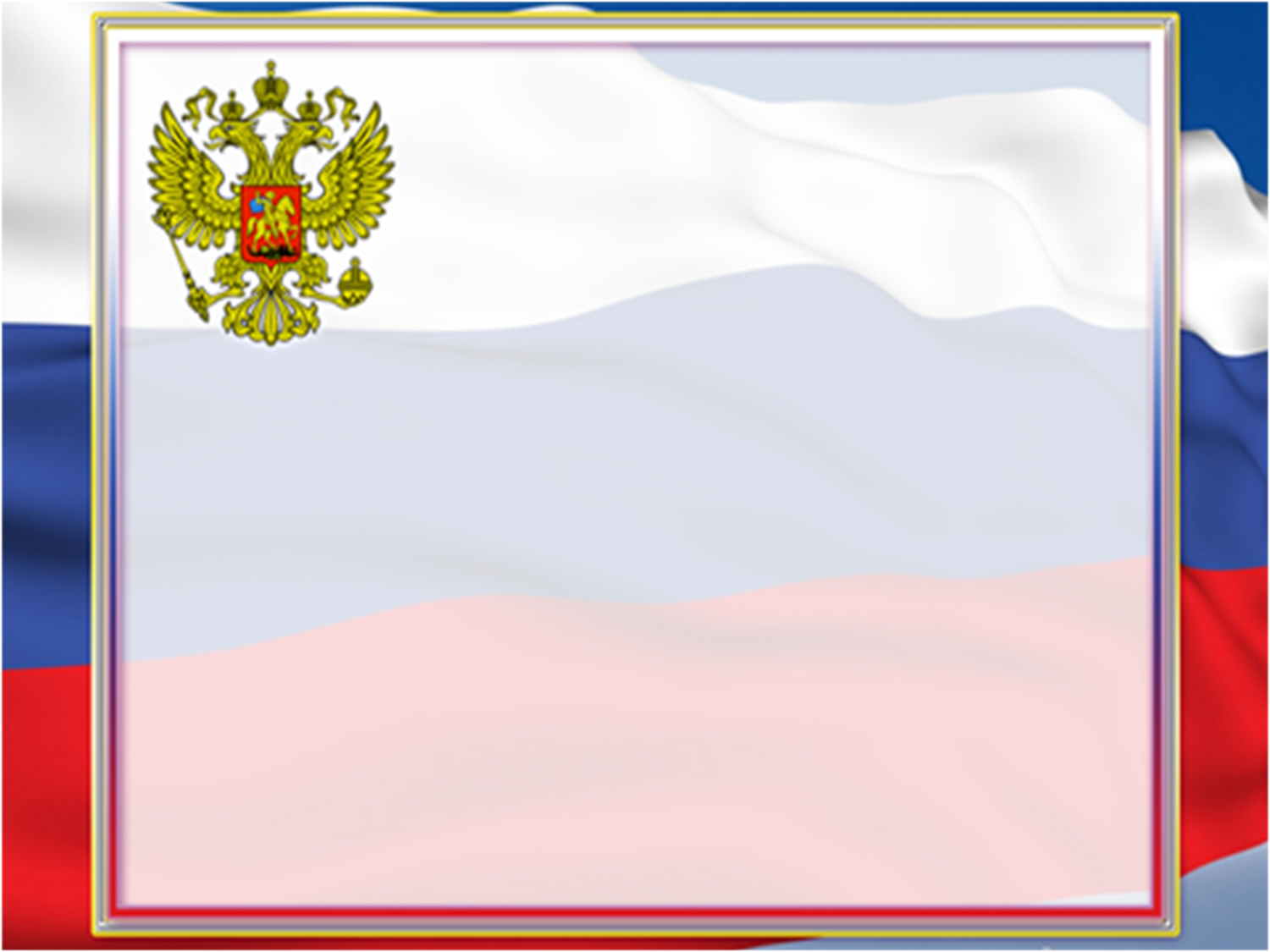 Цель: формирование представления у детей о Российской армии.
Задачи.
Закреплять знания о военных профессиях, названиях военной техники.
Знакомить детей с традицией празднования Дня защитника Отечества.
Формировать патриотические чувства.
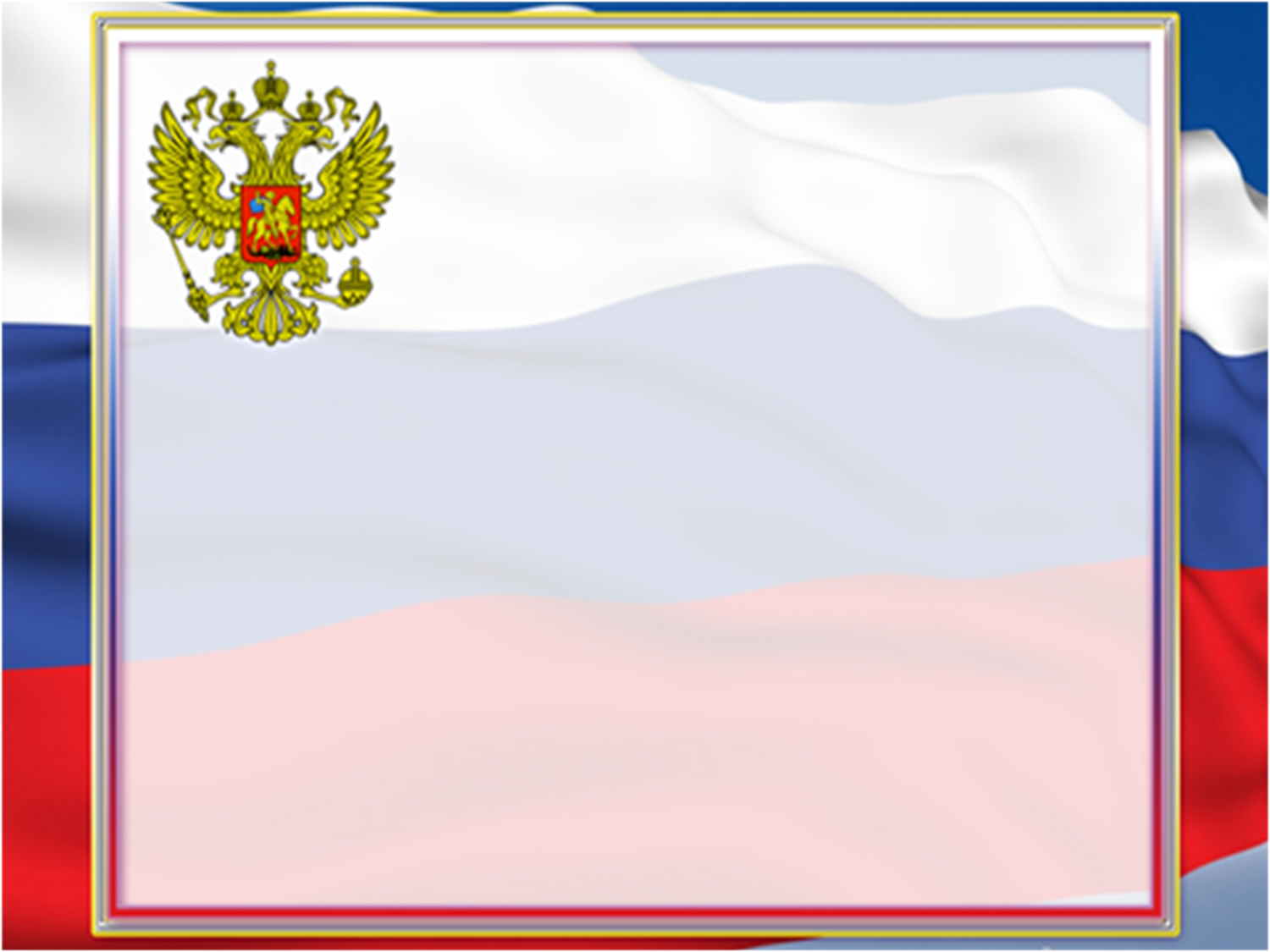 ВОЕННЫЕ ЛЁТЧИКИ
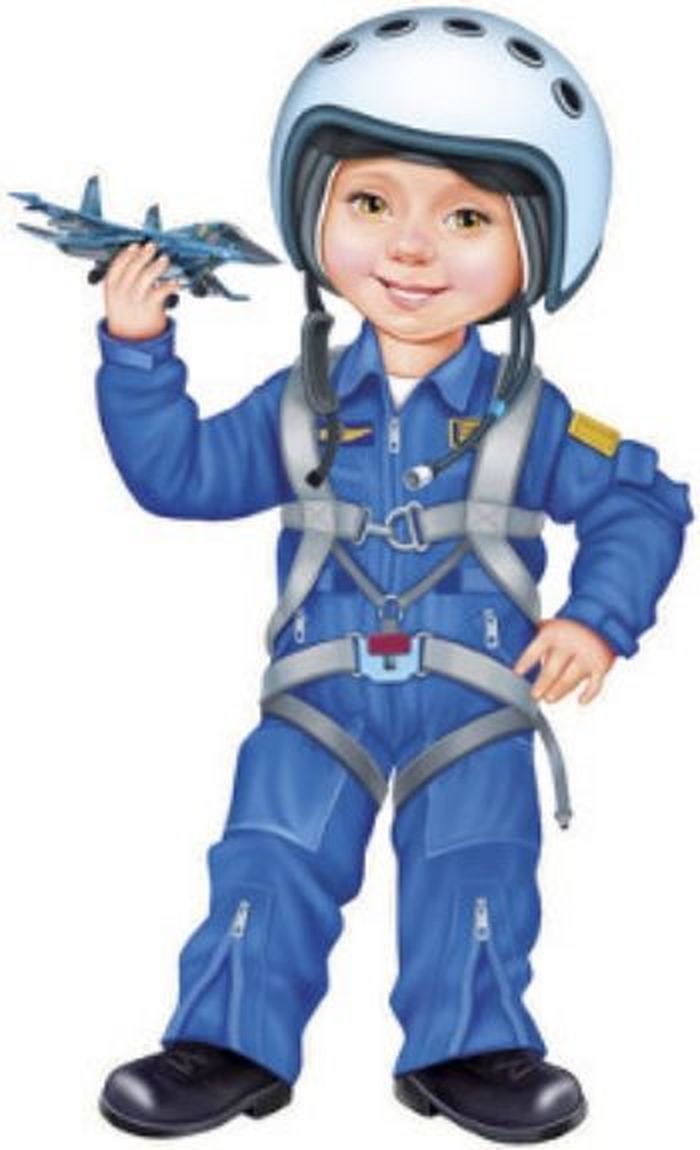 Летят на серебряных крыльяхЗащитники нашей страны.Здесь скорости сверхзвуковые,Здесь знания очень важны.Стать летчиком очень не просто.Хоть небо мальчишек зовет.Важны здесь отвага и смелость,Лентяй в их отряд не пройдёт.
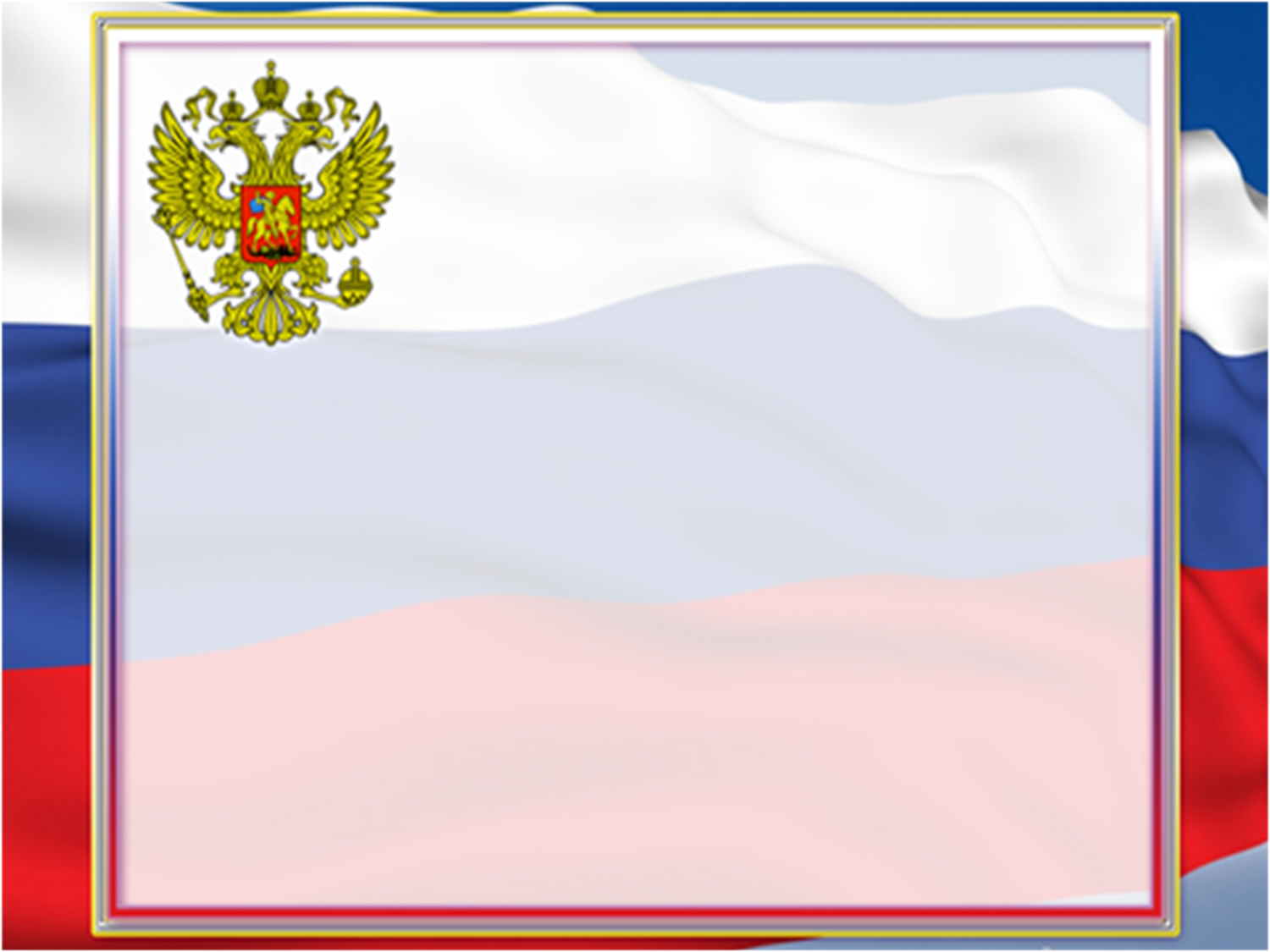 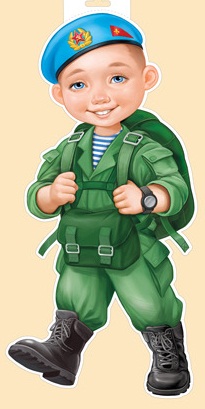 ДЕСАНТНИКИ
Десантники в минуты
Спускаются с небес.
Распутав парашюты,
Прочешут темный лес,
Овраги, горы и луга.
Найдут опасного врага.
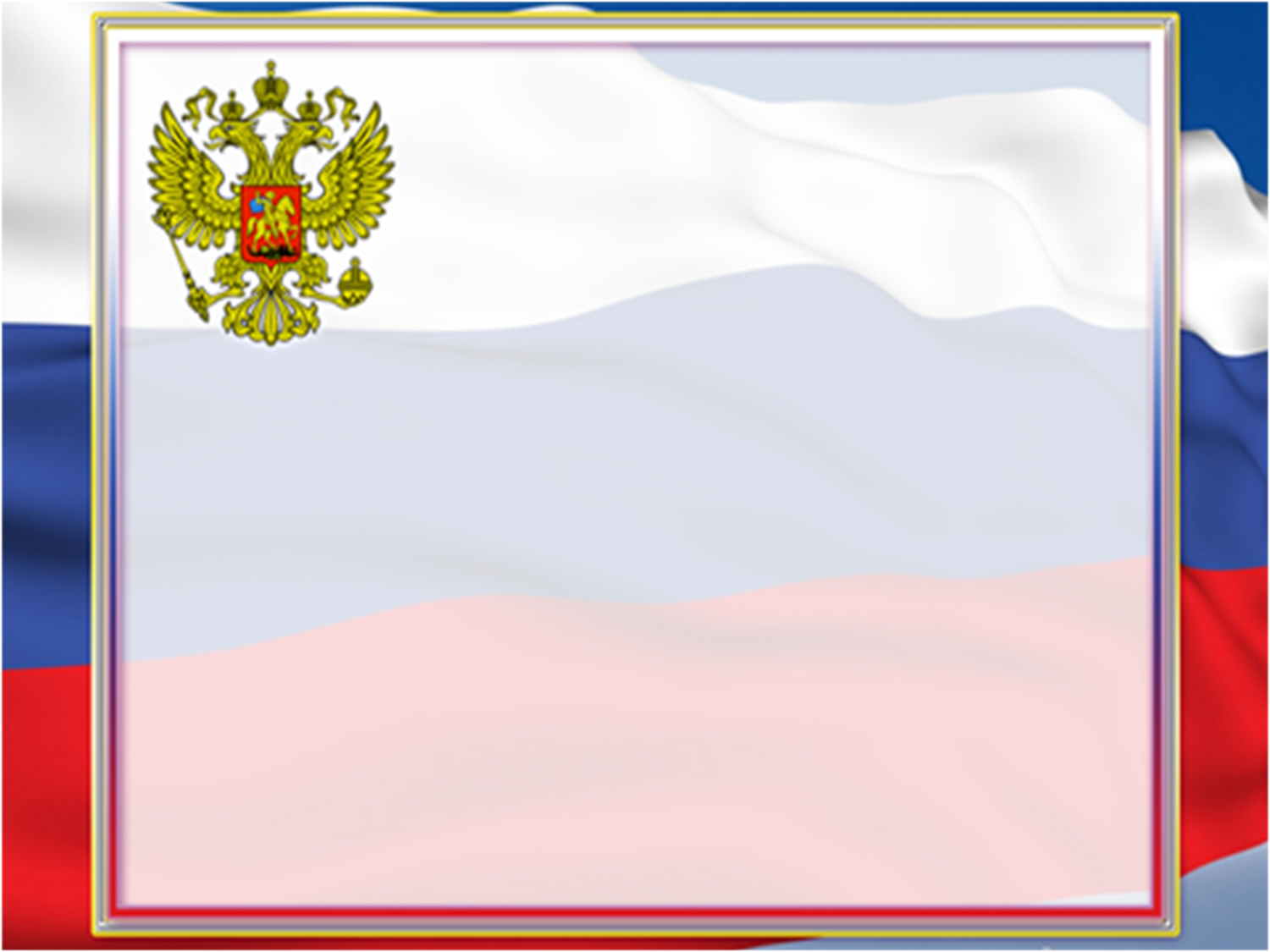 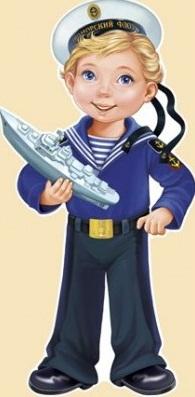 МОРЯКИ
На мачте наш трехцветный флаг,
На палубе стоит моряк.
И знает, что моря страны,
Границы океанов
И днем, и ночью быть должны
Под бдительной охраной!
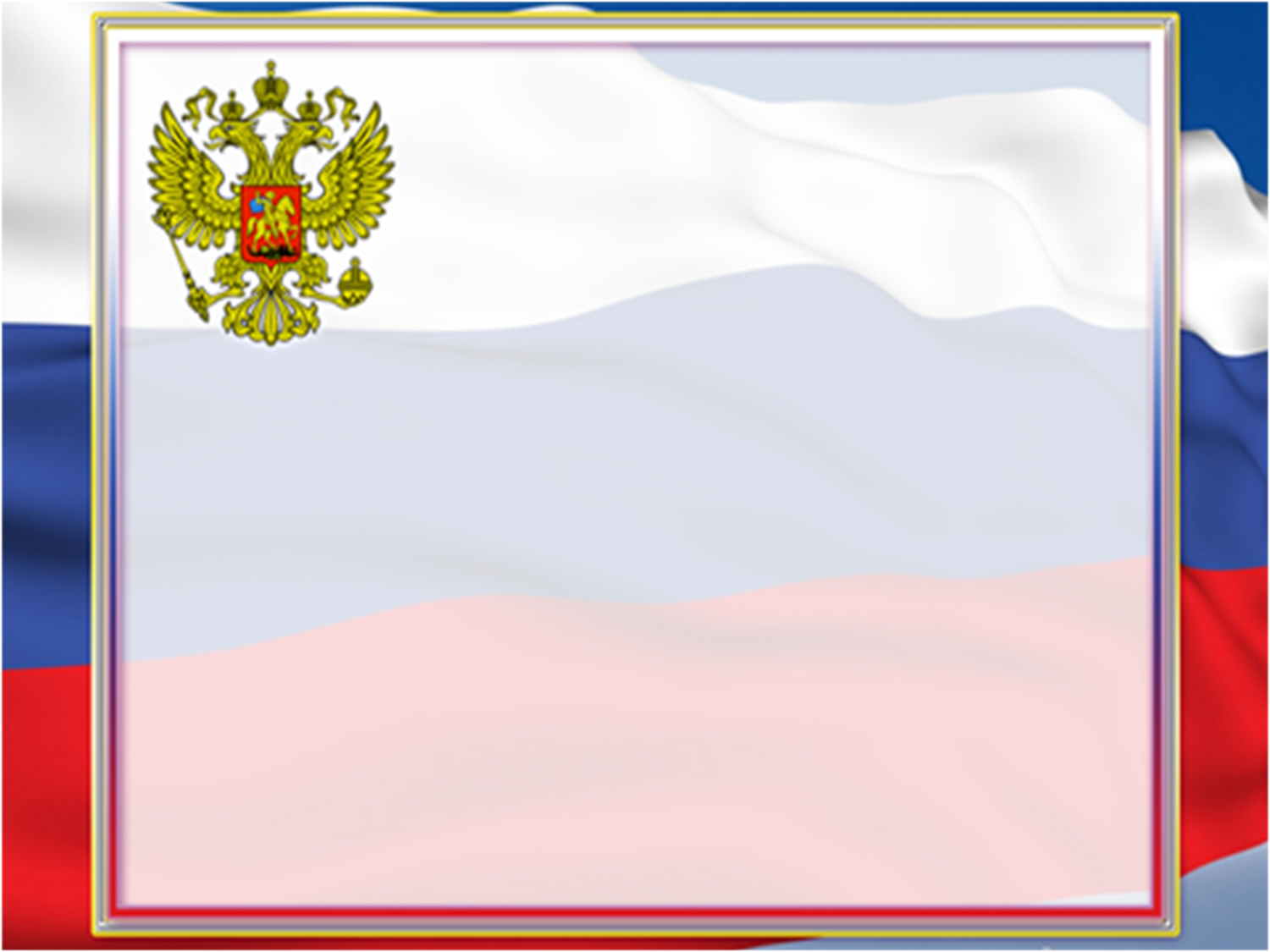 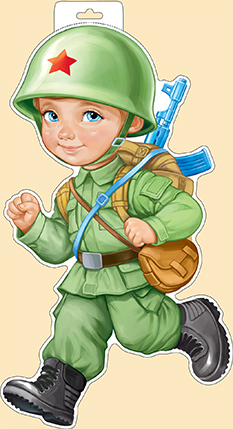 ПЕХОТА
По лугам, лесам, болотамНа врага идёт пехота.В ближний бой она вступаетИ, конечно, побеждает!Нет, не верьте, что твердятСплетники досужие.Мы — то знаем: наш солдат —Грозное оружие!
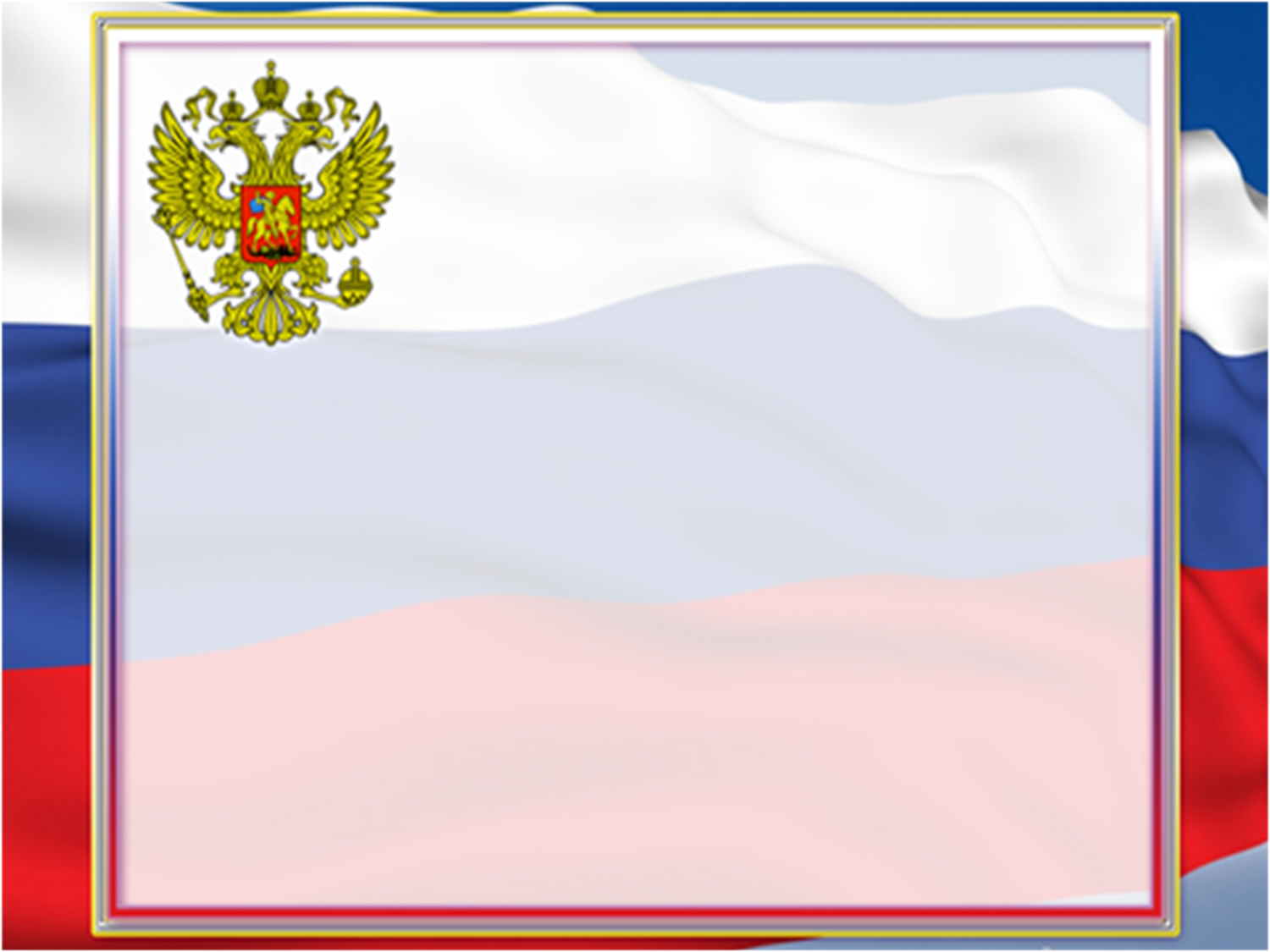 ПОВАР
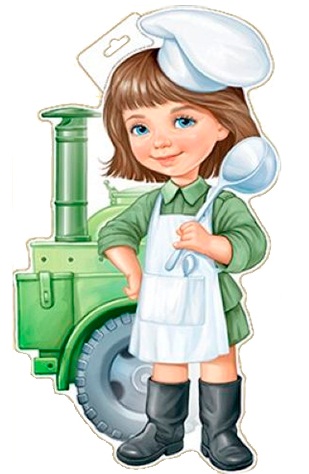 Спасибо, кашевар, тебе за кашу, 
Варить ее особый нужен дар,
За щи, за борщ и за победу нашу
Солдатское  спасибо, кашевар!
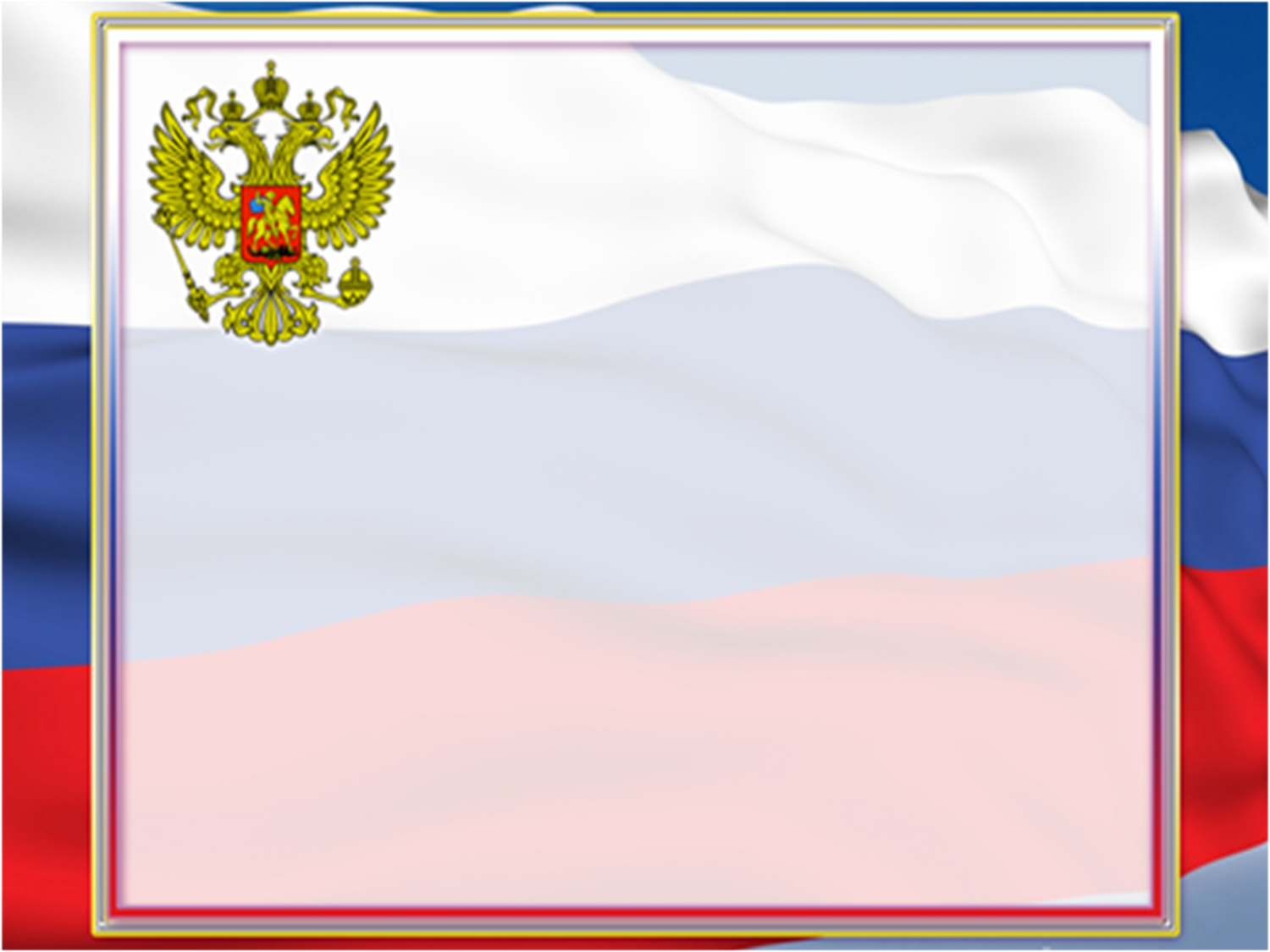 ТАНКИСТ
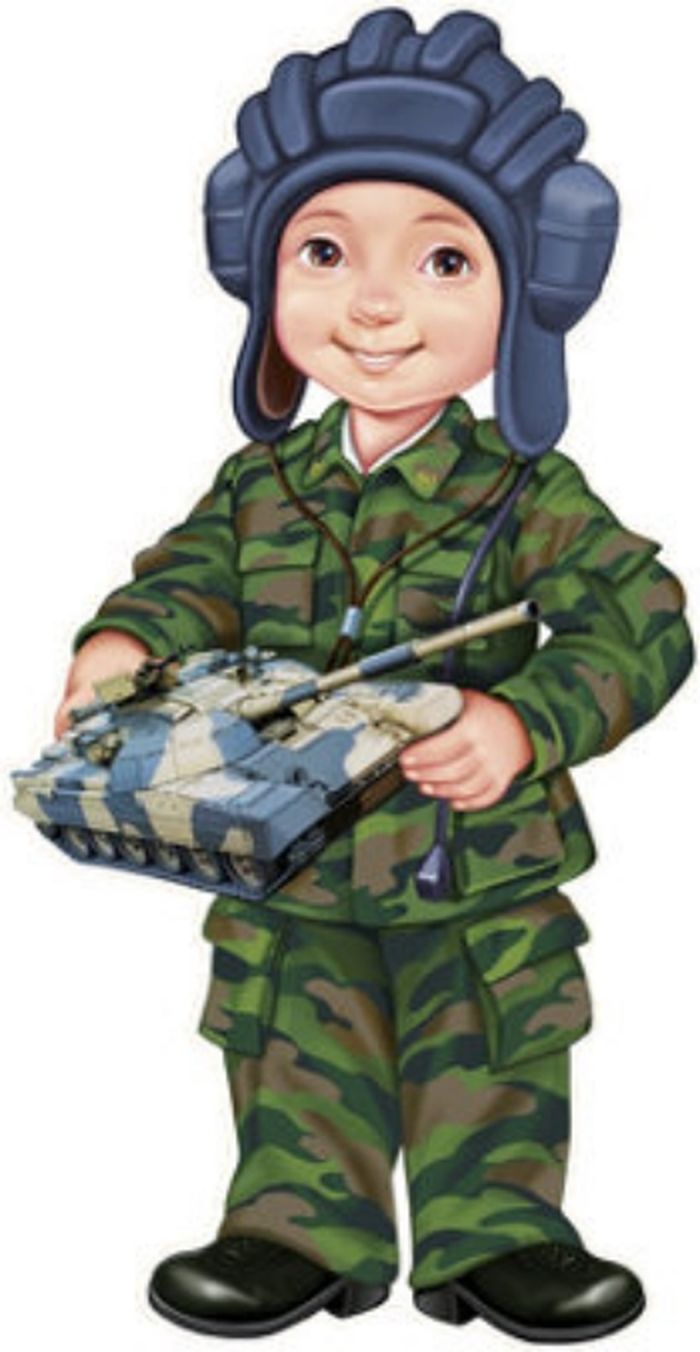 Везде, как будто вездеход,
На гусеницах танк пройдет
Ствол орудийный впереди,
Опасно, враг, не подходи!
Танк прочной защищен броней
И сможет встретить бой!
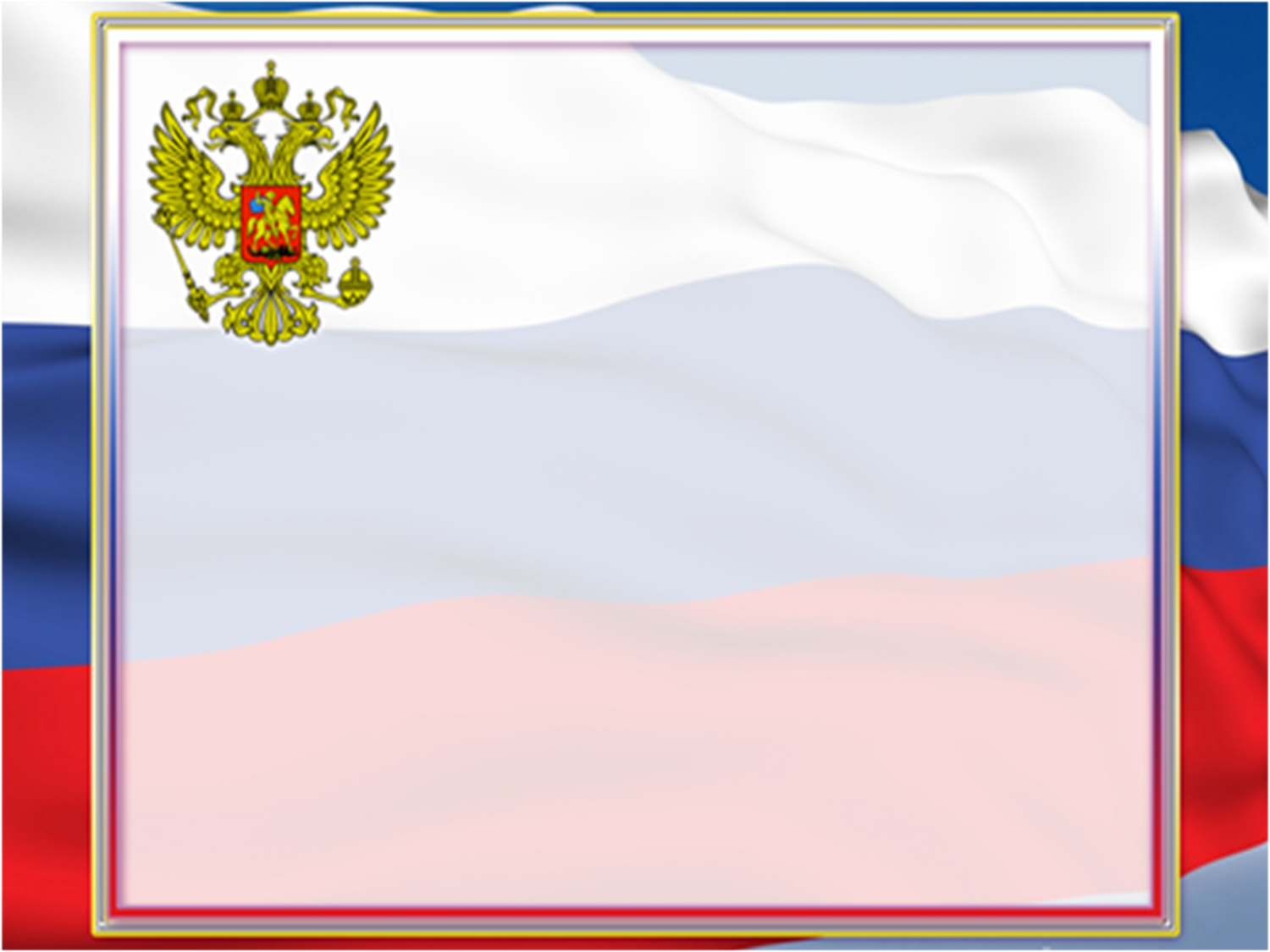 Пограничник
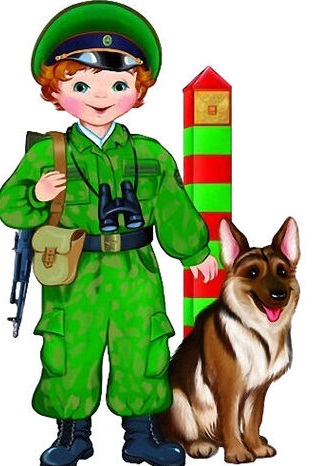 На страже границыСтоит пограничник.Он службу своюОчень верно несет.Здесь враг не пройдет.Как преступник не злится,Дорогу в РоссиюОн здесь не найдет.
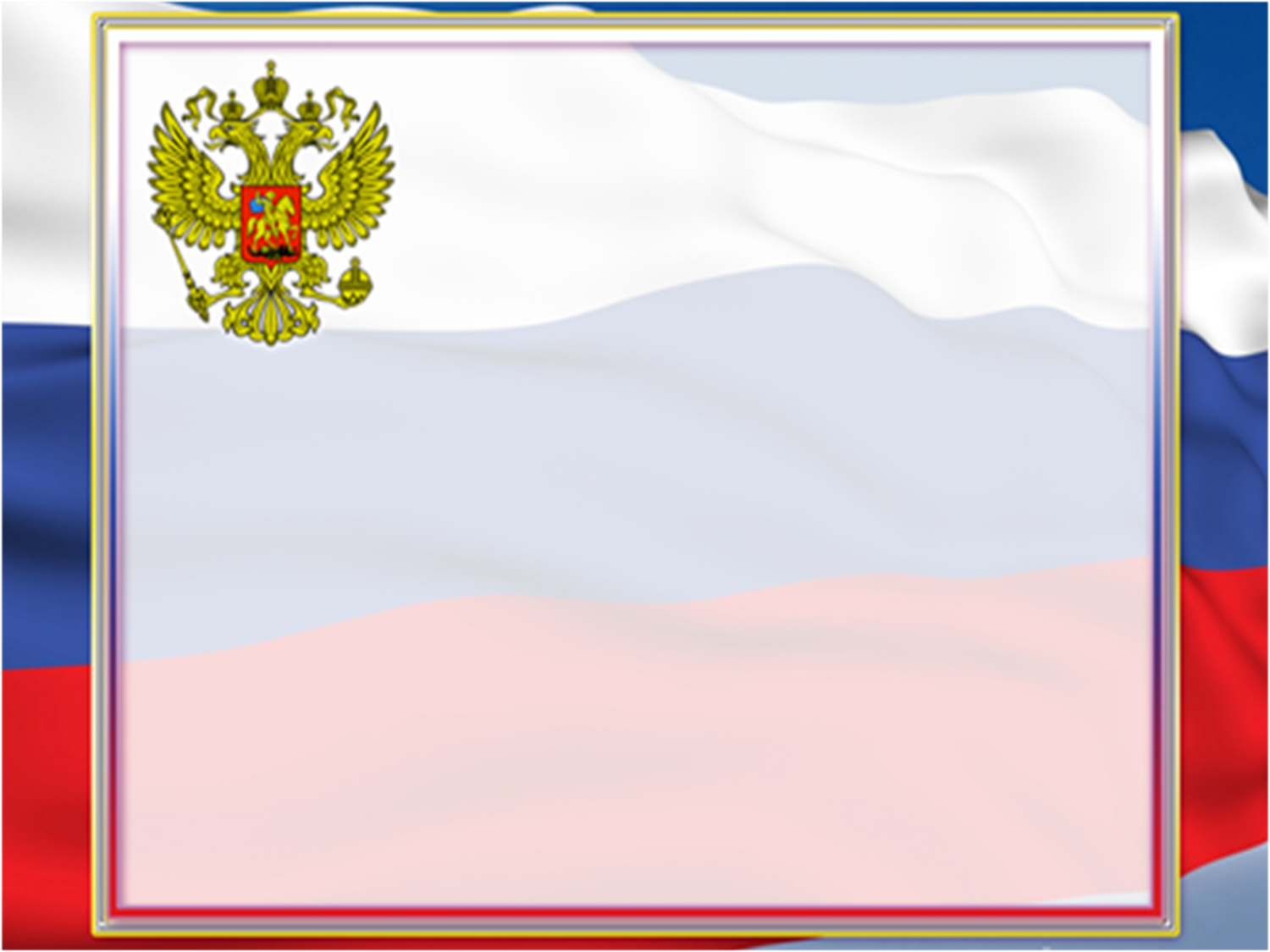 МЕДСЕСТРА
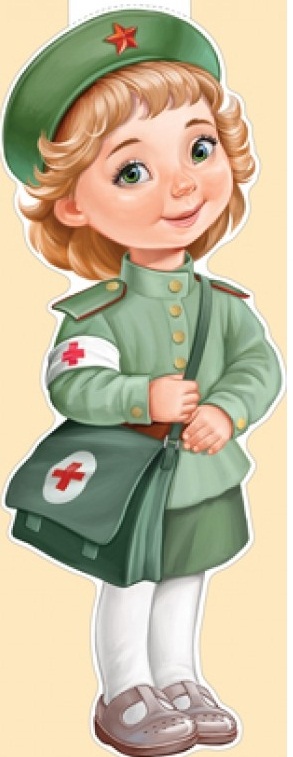 Профессии полезней нет на свете,
Чем доктора, особенно военного.
Ведь нужно раны залечить от пистолета,
Иль от ножа, и если это пленные.
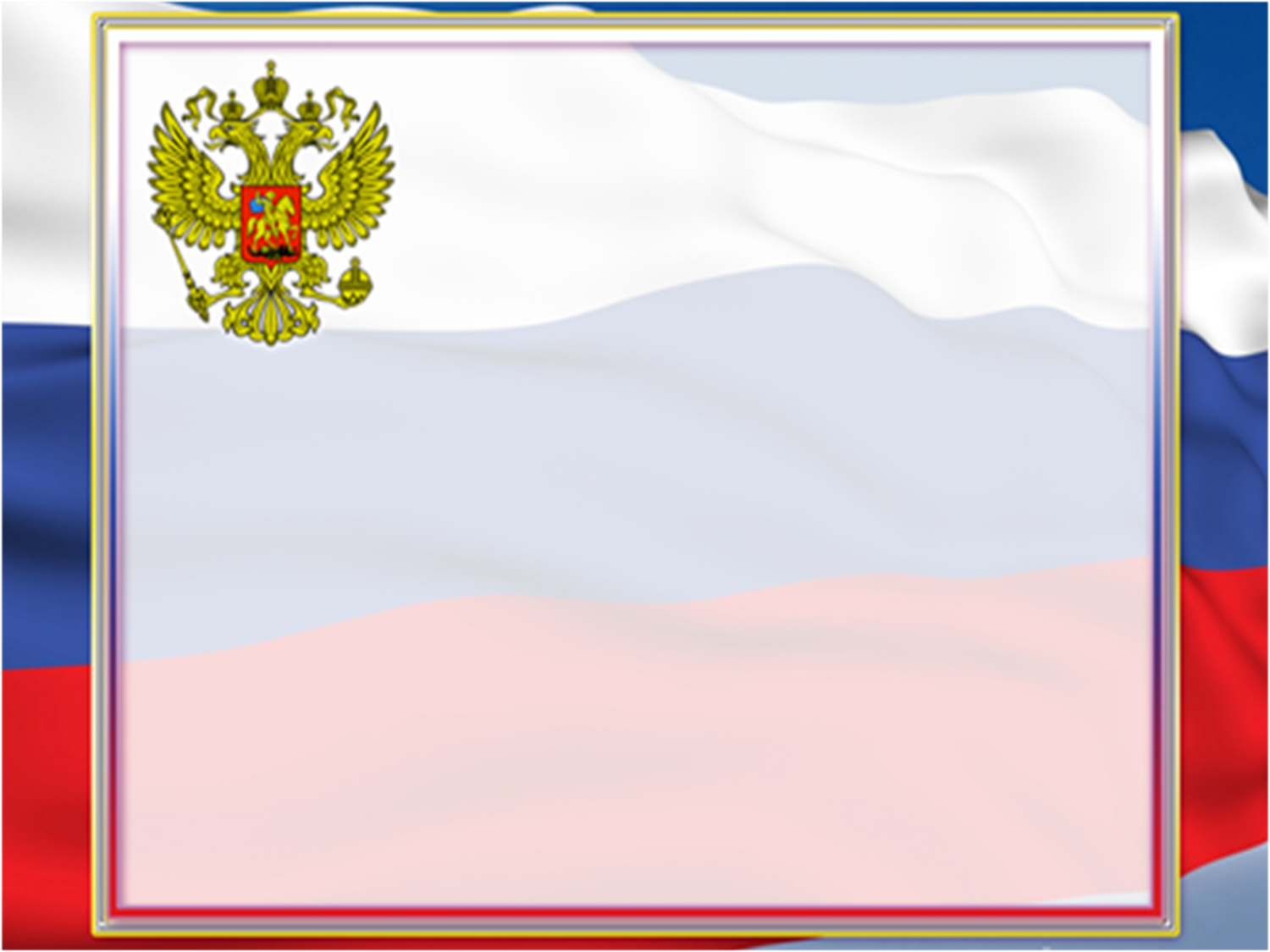 СВЯЗИСТ
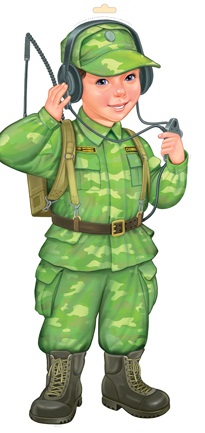 Вновь в эфире треск и свист.Значит, нужен нам связист!Он не чертит на бумаге,Он процесс не тормозит!Он под пулями в оврагеПровода соединит.
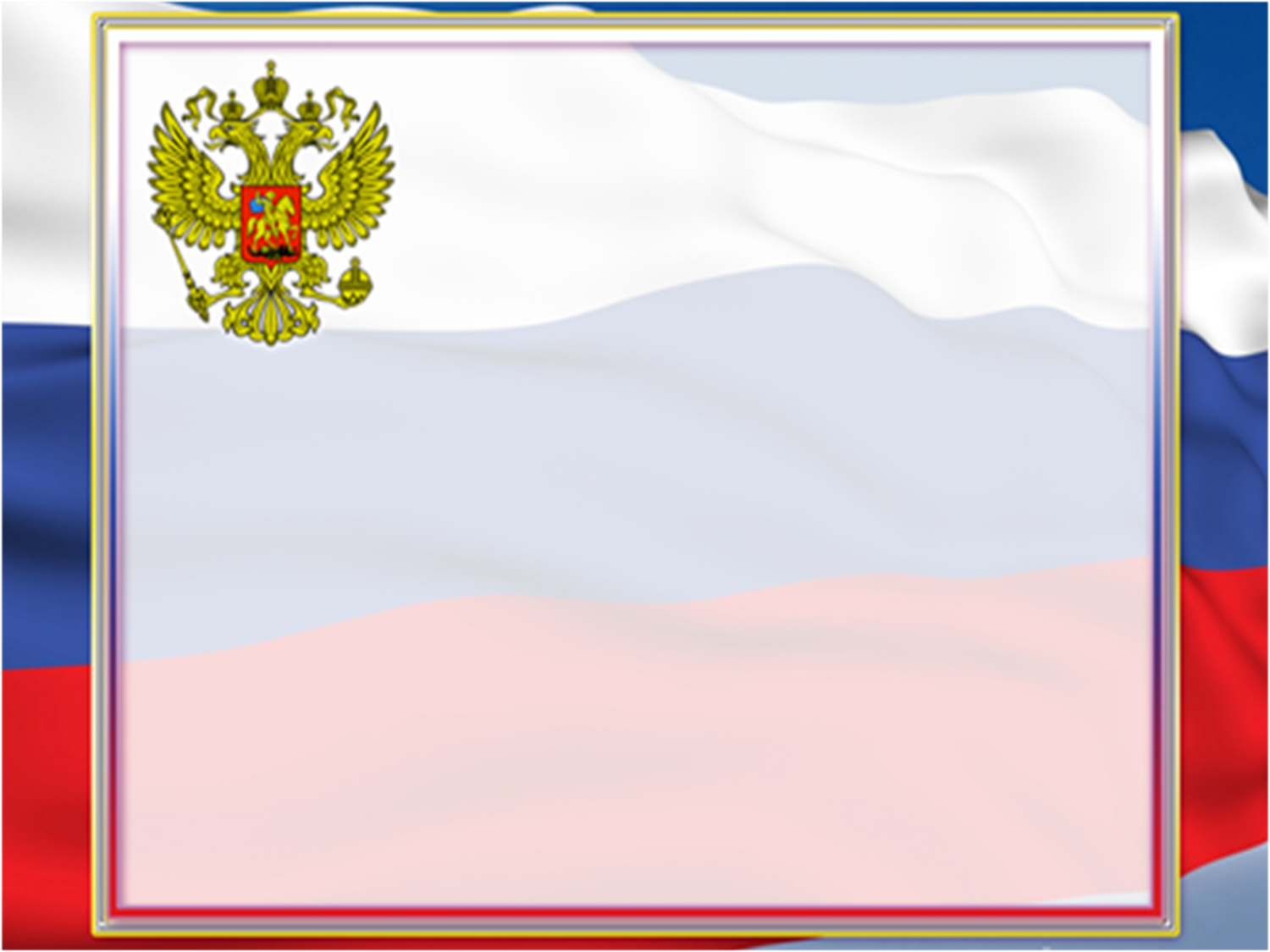 Российский воин бережётРодной страны покой и славу!Он на посту – и наш народГордится Армией по праву.
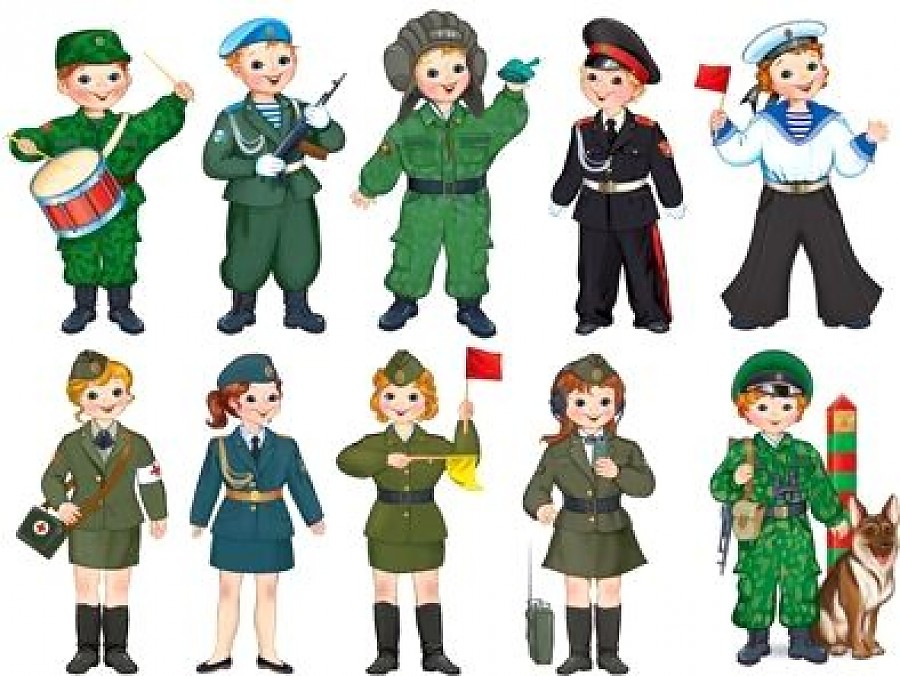 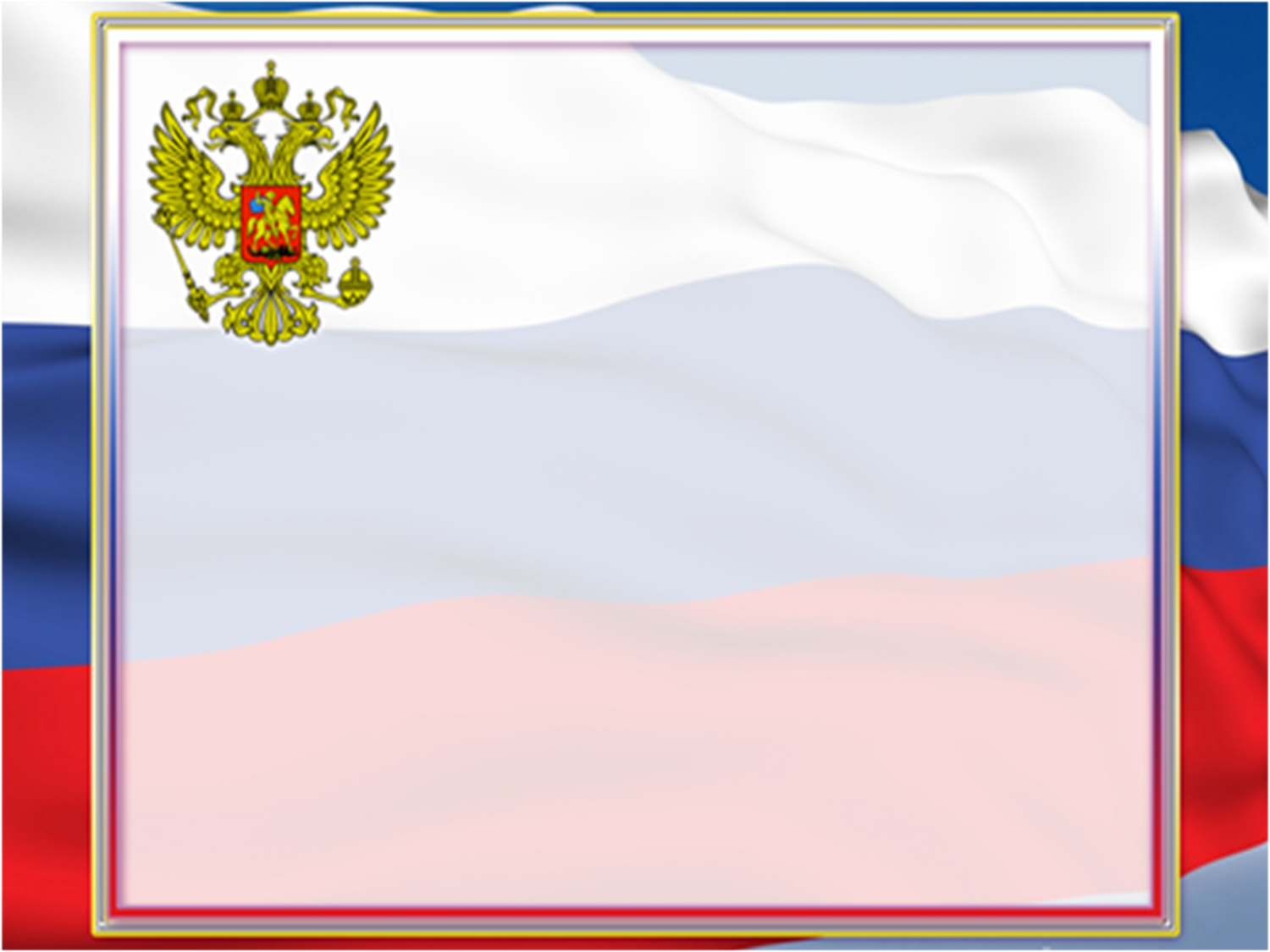 День защитника Отечества.
Наши воины полныМужества и чести!В День защитника страныВсе мы с ними вместе!Всех военных с этим днёмПоздравляем дружно!А когда мы подрастём,Родине послужим!
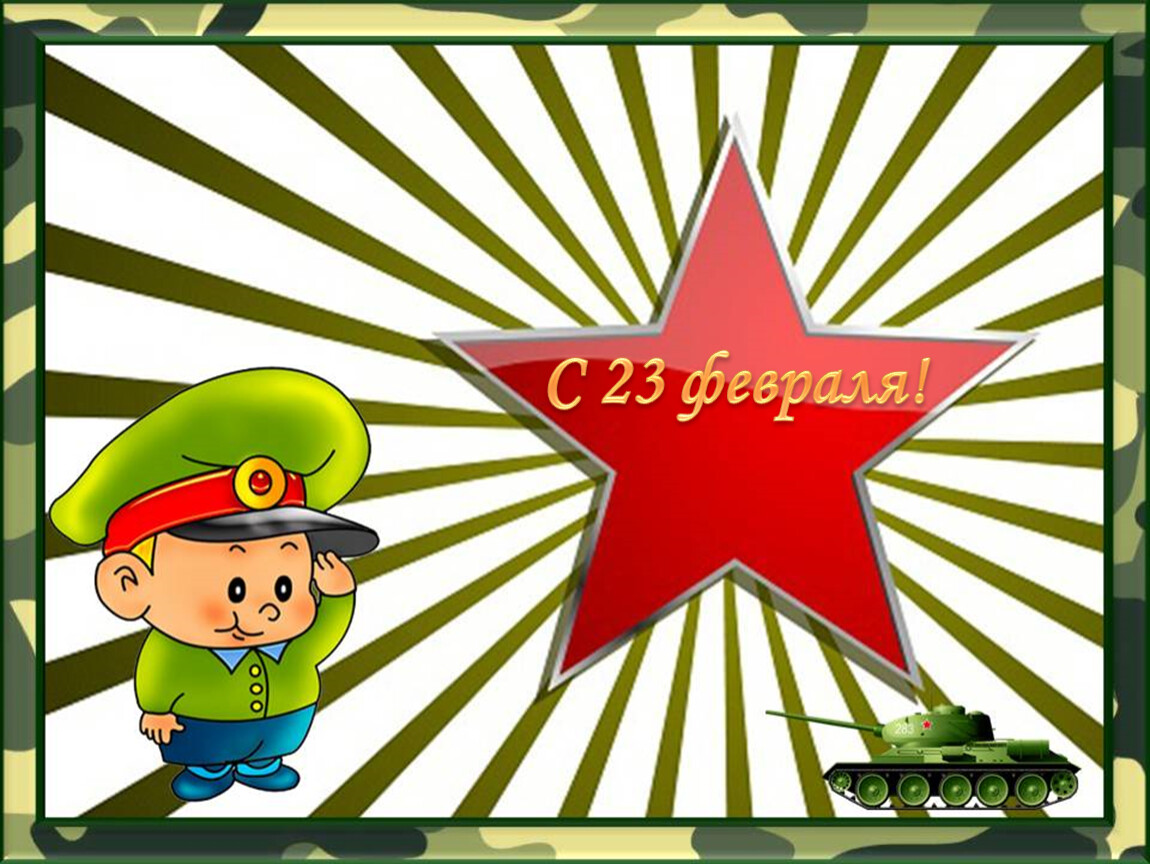